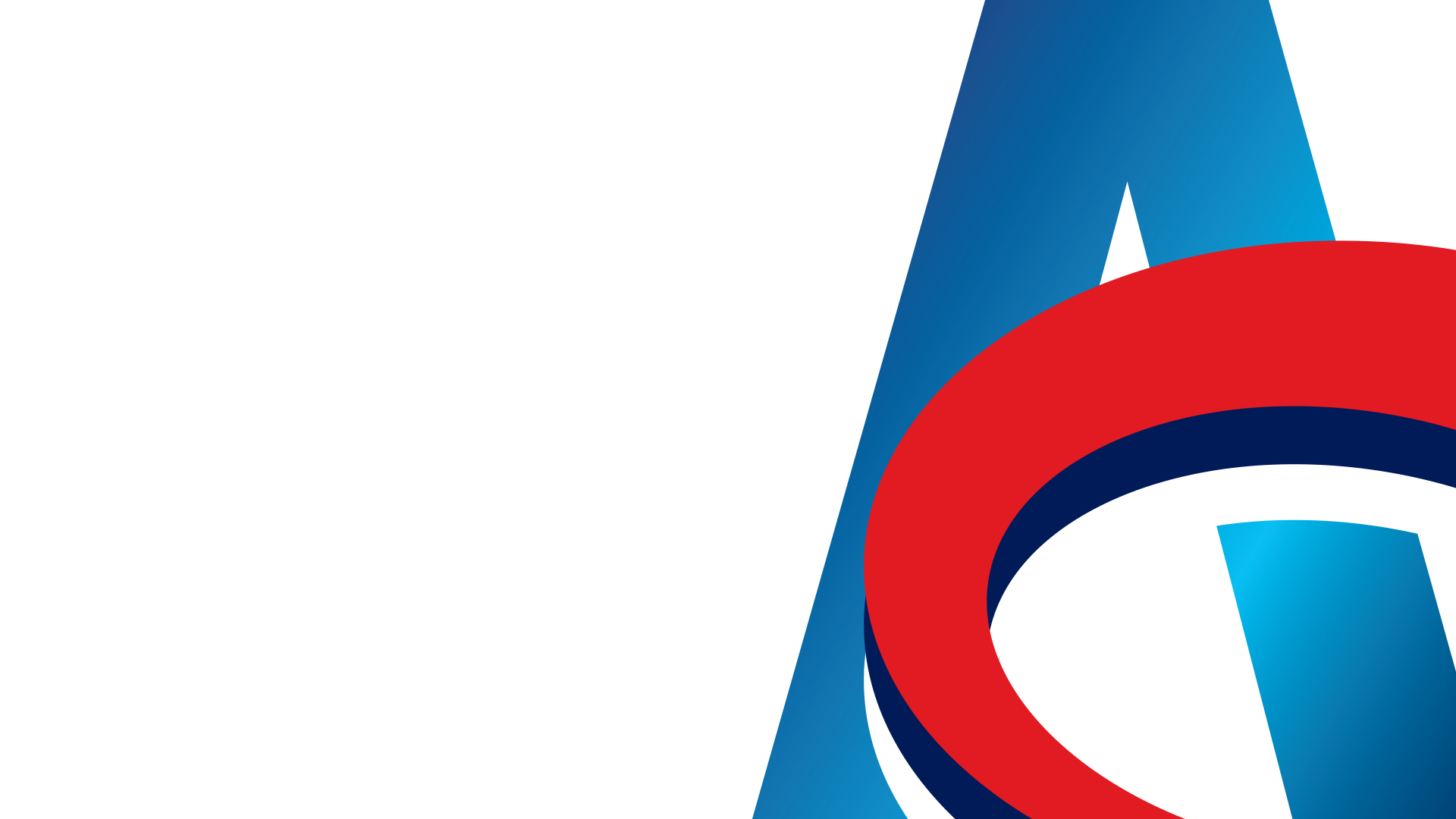 ОБЕЗБЕЂЕЊЕ ПОТРАЖИВАЊА И СТЕЧАЈНИ ПОСТУПАК НАД ИМОВИНОМ ЗАЛОГОДАВЦА
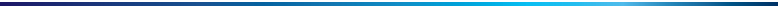 Татјана Матковић Стефановић
судија Врховног касационог суда
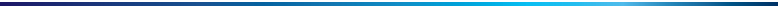 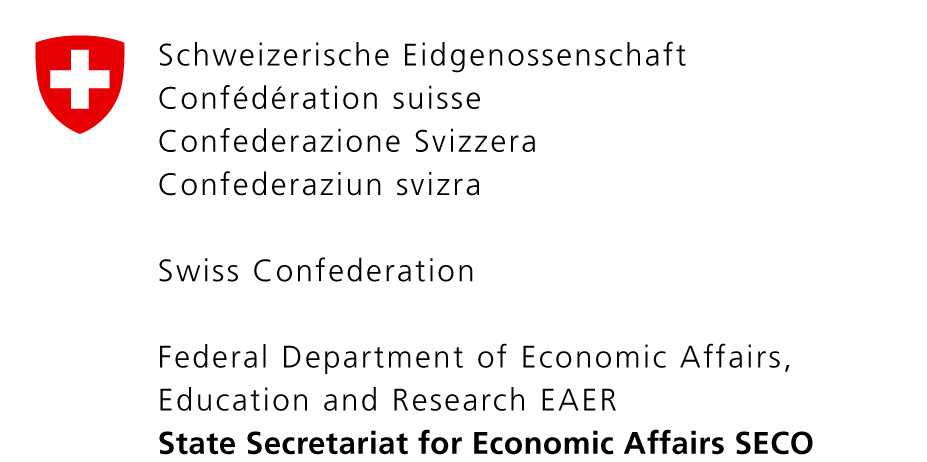 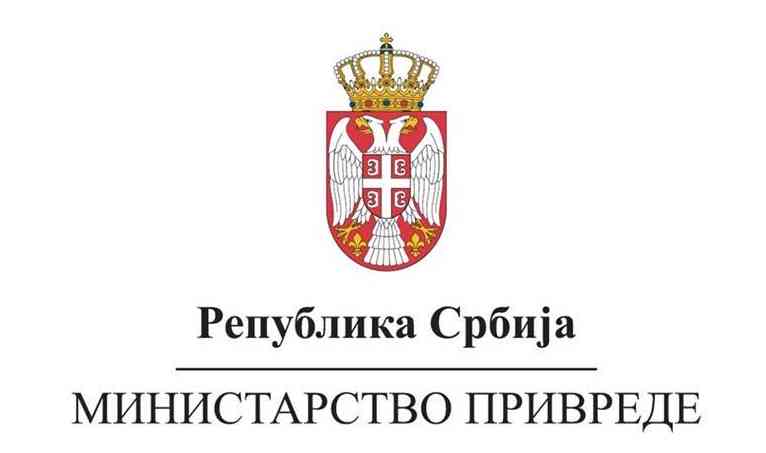 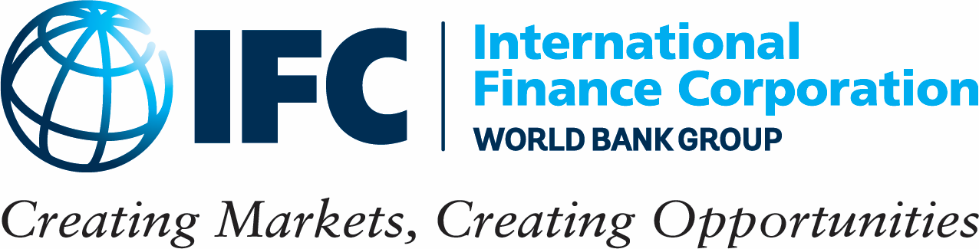 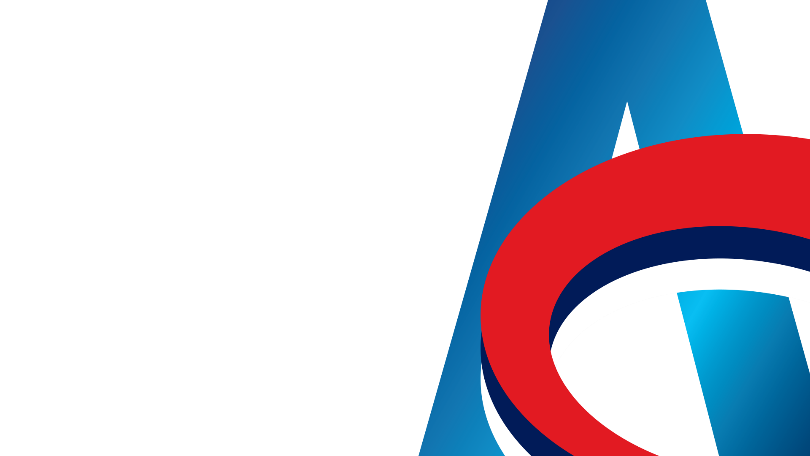 ЗАЛОЖНО ПРАВО
Врсте заложног права према предмету:

Заложно право на стварима, покретним и непокретним
Заложно право на потраживањима
XI СТРУЧНИ СКУП АГЕНЦИЈЕ ЗА ЛИЦЕНЦИРАЊЕ СТЕЧАЈНИХ УПРАВНИКА, СТАРА ПЛАНИНА 28.11.-1.12.2022.
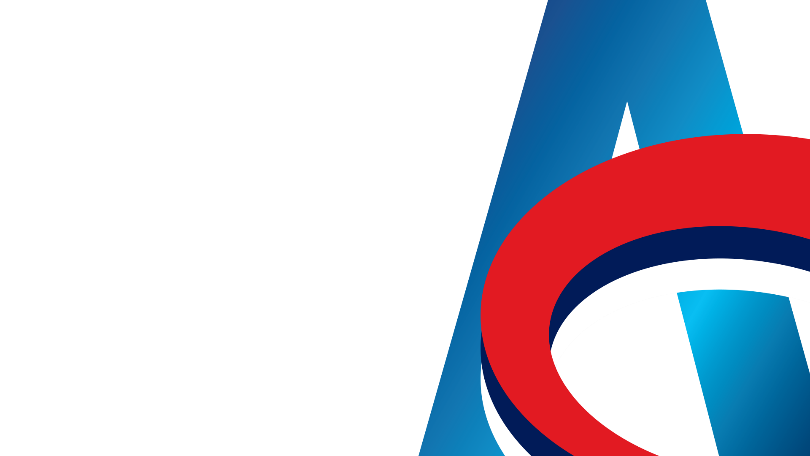 ЗАЛОЖНО ПРАВО НА НЕПОКРЕТНОСТИМА
Закон о хипотеци („Службени гласник РС“, бр. 115/2005, 60/2015, 63/2015 – одлука УС и 63/2015)
Хипотека – заложно право на непокретностима које овлашћује повериоца да ако дужник не исплати дуг о доспелости захтева наплату потраживања обезбеђења хипотеком из вредности непокретности пре обичних и пре доцнијих хипотекарних поверилаца без обзира у чијој својини се непокретост налази. (Члан 2)
XI СТРУЧНИ СКУП АГЕНЦИЈЕ ЗА ЛИЦЕНЦИРАЊЕ СТЕЧАЈНИХ УПРАВНИКА, СТАРА ПЛАНИНА 28.11.-1.12.2022.
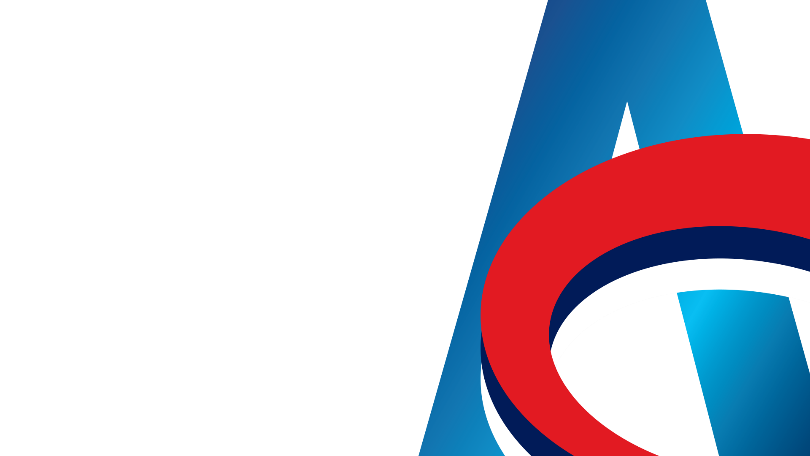 НАМИРЕЊЕ ХИПОТЕКАРНОГ ПОВЕРИОЦА
Закон о хипотеци – вансудска продаја 

2. Закон о извршењу и обезбеђењу: 
Уговор о хипотеци и заложна изјава – извршне исправе
Право избора намирења
Правило за намирење више поверилаца који су изабрали различите начине намирења

3. Закон о пореском поступку и пореској администрацији
- Решење пореске управе о попису непокретности
XI СТРУЧНИ СКУП АГЕНЦИЈЕ ЗА ЛИЦЕНЦИРАЊЕ СТЕЧАЈНИХ УПРАВНИКА, СТАРА ПЛАНИНА 28.11.-1.12.2022.
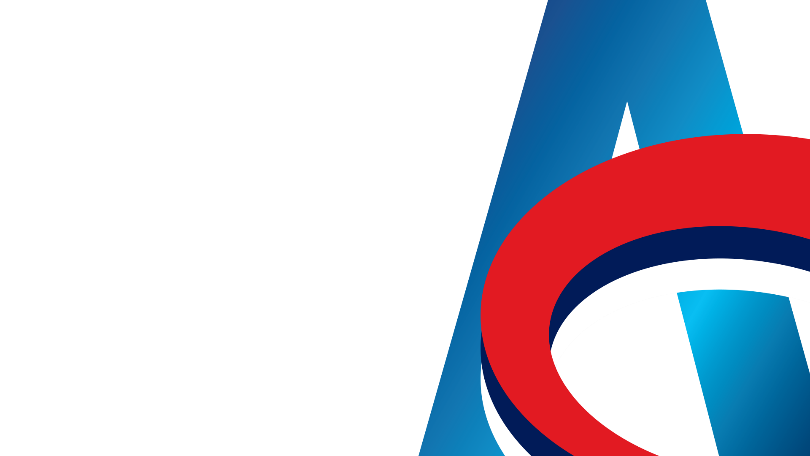 ЗАЛОЖНО ПРАВО НА ПОКРЕТНИМ СТВАРИМА
Закон о облигационим односима регулише:
- Предају ствари у државину залогопримцу
2. Закон о заложном праву на покретним стварима и правима уписаним у регистар („Сл. гласник РС“, бр. 57/2003, 61/2005, 64/2006, 99/2011 – др. Закон и 31/2019) регулише:
Залогу без предаје ствари у државину
Правно дејство заложног права (члан 6):
Поверилац чије је заложно право уписано у Регистар залоге може се наплатити из вредности предмета заложеног права пре осталих поверилаца ако му његово потраживање не буде исплаћено од доспелости
Заложно право има дејство и према трећем лицу које је предмет заложног права прибавило од залогодавца, као и према доцнијим прибавиоцима предмета заложног права. (Члан 6)
XI СТРУЧНИ СКУП АГЕНЦИЈЕ ЗА ЛИЦЕНЦИРАЊЕ СТЕЧАЈНИХ УПРАВНИКА, СТАРА ПЛАНИНА 28.11.-1.12.2022.
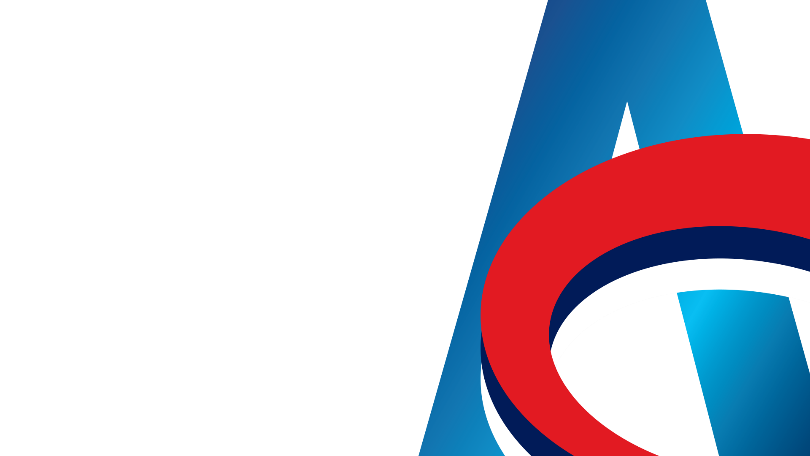 ЗАКОНСКО ЗАЛОЖНО ПРАВО ИЗ УГОВОРА У ПРИВРЕДИ
Законско заложно право превозиоца, комисионара, отправника и складиштара, настала отпремом или превозом ствари које су предмет залоге према Закону о облигационим односима.

Законско заложно право посленика за потраживање награде за рад, накнаде за утрошени материјал и остала потраживања у вези са његовим радом, настала на основу уговора о делу и Закона о облигационим односима.

Имају првенство у односу на заложна права уписана у Регистар залоге.
   (Члан 33)
- Законско заложно право Републике Србије, аутономне покрајине и јединице локалне самоуправе (члан 34)
XI СТРУЧНИ СКУП АГЕНЦИЈЕ ЗА ЛИЦЕНЦИРАЊЕ СТЕЧАЈНИХ УПРАВНИКА, СТАРА ПЛАНИНА 28.11.-1.12.2022.
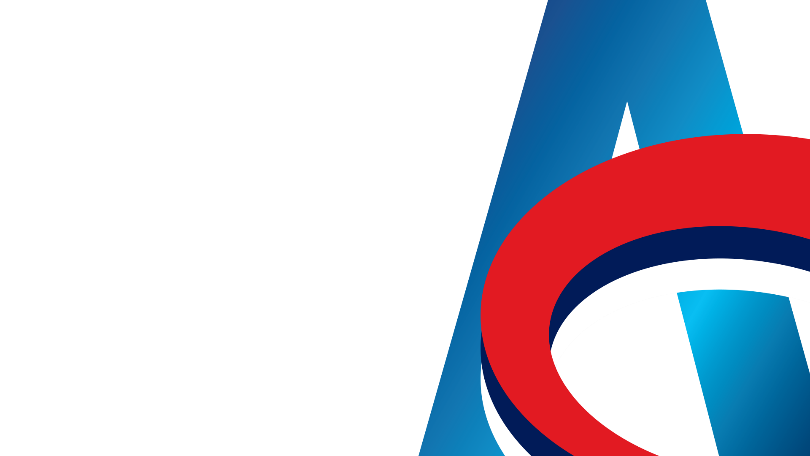 НАМИРЕЊЕ ЗАЛОЖНИХ ПОВЕРИЛАЦА
1. Закон о заложном праву на покретним стварима и правима уписаним у регистар („Службени гласник РС“, бр. 57/2003, 61/2005, 64/2006, 99/2011 – други закон и 31/2019)
Начин намирења: судска продаја предмета заложног права, вансудска продаја

2. Закон о извршењу и обезбеђењу
– Извршна исправа, извод из Регистра залоге
XI СТРУЧНИ СКУП АГЕНЦИЈЕ ЗА ЛИЦЕНЦИРАЊЕ СТЕЧАЈНИХ УПРАВНИКА, СТАРА ПЛАНИНА 28.11.-1.12.2022.
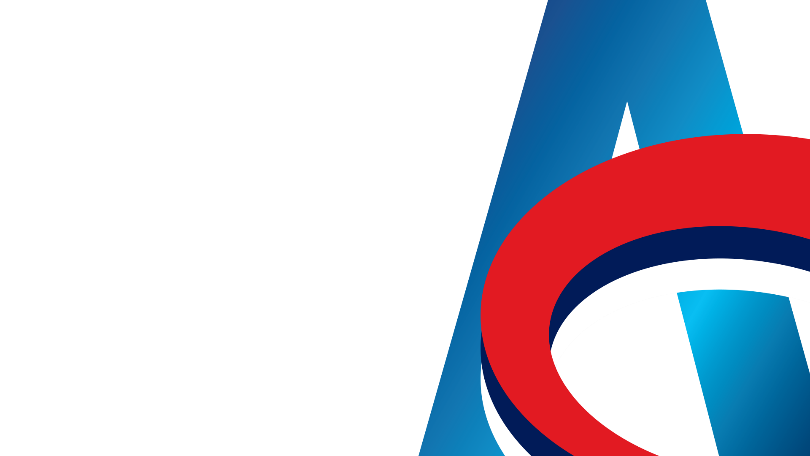 ПРЕДМЕТ ЗАЛОГЕ – ПРАВО ПОТРАЖИВАЊА И ДРУГА ПРАВА (члан 10)
- Право потраживања залогодавца према дужнику, осим потраживања чији је пренос забрањен законом и оних који су везани за личност или се не могу преносити на другог.

- Удели и друга имовинска права којима њихов ималац може слободно располагати.
XI СТРУЧНИ СКУП АГЕНЦИЈЕ ЗА ЛИЦЕНЦИРАЊЕ СТЕЧАЈНИХ УПРАВНИКА, СТАРА ПЛАНИНА 28.11.-1.12.2022.
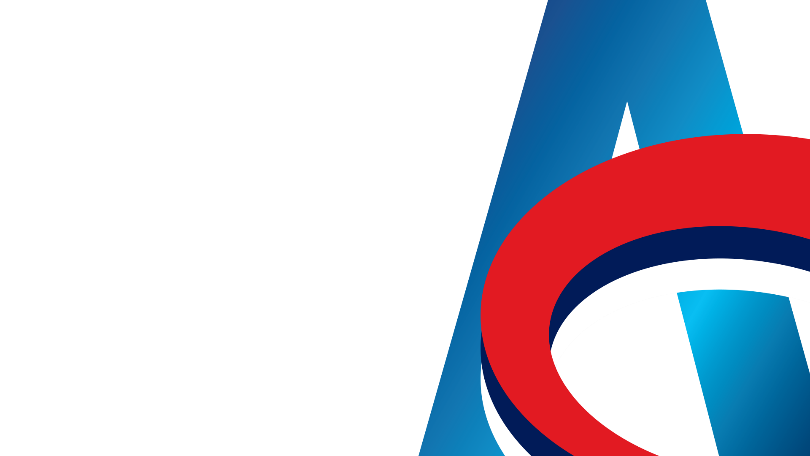 СТЕЧАЈ ЗАЛОГОДАВЦА И НАМИРЕЊЕ ЗАЛОЖНИХ ПОВЕРИЛАЦА
1. Члан 42. Закона о хипотеци 
Поверилац има разлучно право засебног намирења из вредности непокретности.

2. Члан 8. Закона о заложном праву на покретним стварима и правима уписаним у регистар 
На намирење из вредности предметног заложног права примењују се правила закона којим се уређује стечај.
XI СТРУЧНИ СКУП АГЕНЦИЈЕ ЗА ЛИЦЕНЦИРАЊЕ СТЕЧАЈНИХ УПРАВНИКА, СТАРА ПЛАНИНА 28.11.-1.12.2022.
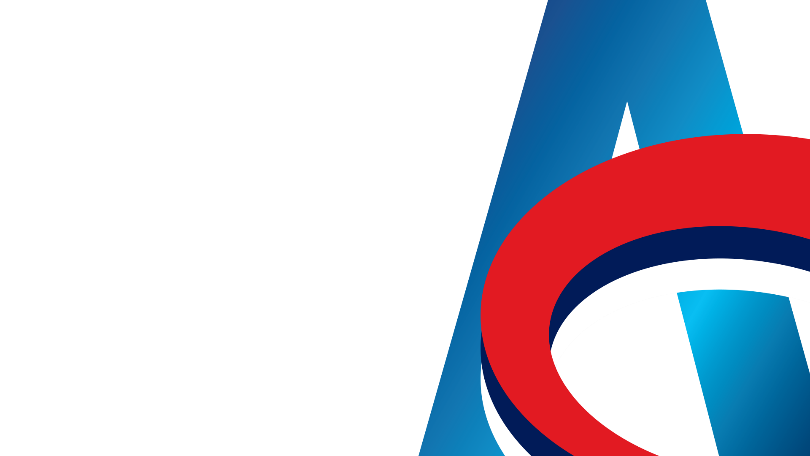 РАЗЛУЧНИ ПОВЕРИОЦИ
Повериоци који имају заложно право, законско право задржавања или право намирења на стварима и правима о којима се воде јавне књиге или регистар имају право на првенствено намирење из средстава остварених продајом имовине, односно наплате потраживања из које су стекли право.

Признање разлучном повериоцу статус стечајног повериоца:
За износ за који не може да се намири као разлучни поверилац продајом имовине на којој постоји разлучно право
Ако се одрекне својства разлучног повериоца
- Разлучни поверилац стиче својство странке подношењем пријаве потраживања у преклузивном року од 120 дана од дана објављивања огласа у „Службеном гласнику РС“.
- На пријављено потраживање разлучног повериоца примењују се одредбе Закона о стечајном поступку, које регулишу утврђивање потраживања
XI СТРУЧНИ СКУП АГЕНЦИЈЕ ЗА ЛИЦЕНЦИРАЊЕ СТЕЧАЈНИХ УПРАВНИКА, СТАРА ПЛАНИНА 28.11.-1.12.2022.
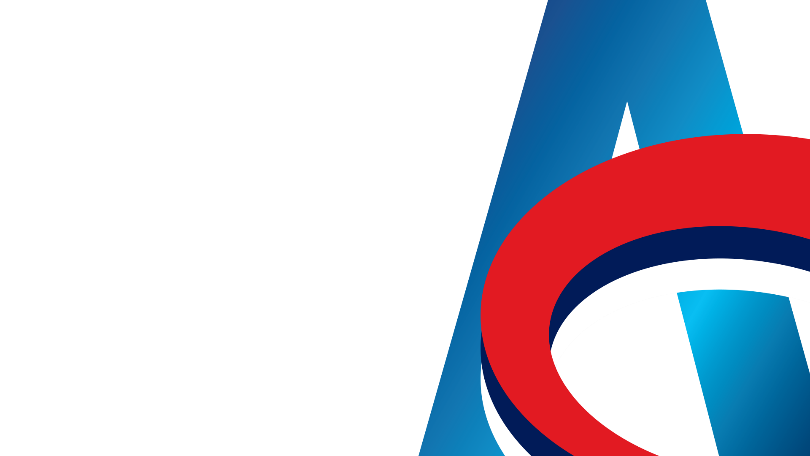 ЗАЛОЖНИ ПОВЕРИОЦИ
Повериоци који имају заложно право на стварима или правима стечајног дужника о којима се воде јавне књиге или регистри, а немају новчано потраживање према стечајном дужнику:
Немају обавезу подношења пријаве потраживања;
У законском року за подношење пријава потраживања имају обавезу да: 
1) обавесте суд о постојању заложног права на стварима и правима стечајног дужника уз доказ
2) доставе изјаву о износу новчаног потраживања према трећем лицу
Достављањем обавештења стичу својство странке у поступку.
Пропуштање обавезе достављања обавештења о постојању заложног права не доводи до губитка заложног права.
XI СТРУЧНИ СКУП АГЕНЦИЈЕ ЗА ЛИЦЕНЦИРАЊЕ СТЕЧАЈНИХ УПРАВНИКА, СТАРА ПЛАНИНА 28.11.-1.12.2022.
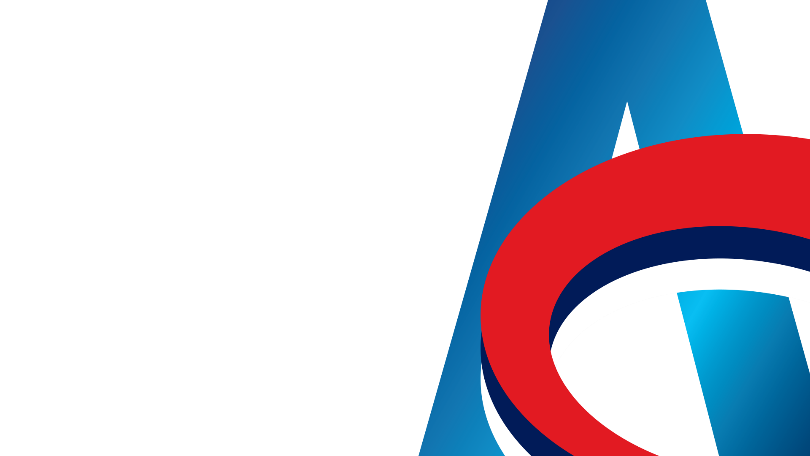 ПОТРАЖИВАЊЕ ЗАЛОГОДАВЦА КАО ПРЕДМЕТ ЗАЛОЖНОГ ПРАВА
Предмет залоге:
Свако потраживање залогодавца према свом дужнику, као и удели и друга имовинска права којима залогодавац може слободно да располаже:
Предмет залоге права не може да буде:
Потраживање чији је пренос забрањен законом,
Ако је везано за личност,
Потраживања која се не могу преносити на другог.

Заложно право се заснива на основу уговора о залози и уписом у Регистар залоге.
XI СТРУЧНИ СКУП АГЕНЦИЈЕ ЗА ЛИЦЕНЦИРАЊЕ СТЕЧАЈНИХ УПРАВНИКА, СТАРА ПЛАНИНА 28.11.-1.12.2022.
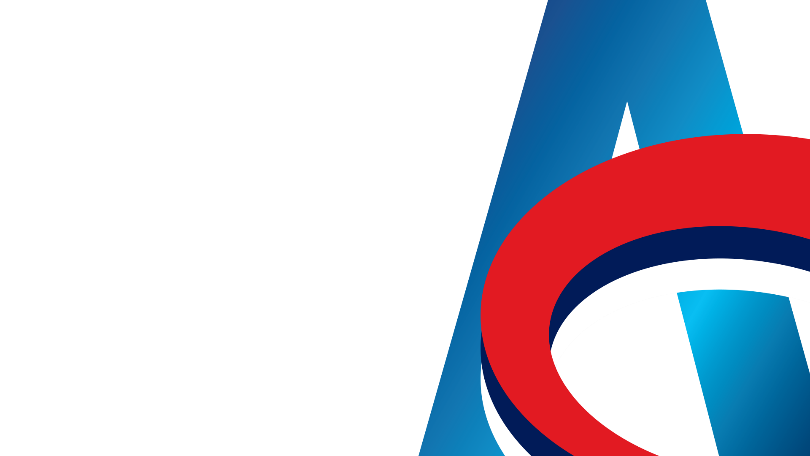 ЛИЦА КОД ЗАЛОЖНОГ ПРАВА
Заложни поверилац
Залогопримац који има потраживање према заложном дужнику и чије је право залоге уписано у Регистар залоге.
2) Заложни дужник
Залогодавац који има неизмирене обавезе према заложном повериоцу и потраживања према свом дужнику.
3) Дужник заложног потраживања
Залогодавац може заложити своје потраживање и за туђи дуг.
XI СТРУЧНИ СКУП АГЕНЦИЈЕ ЗА ЛИЦЕНЦИРАЊЕ СТЕЧАЈНИХ УПРАВНИКА, СТАРА ПЛАНИНА 28.11.-1.12.2022.
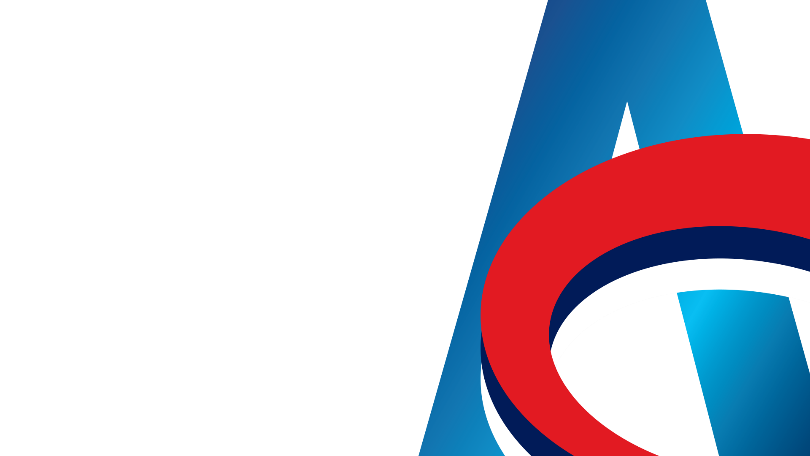 ДЕЈСТВО ЗАЛОЖНОГ ПРАВА ПРЕМА ЗАКОНУ О ЗАЛОЖНОМ ПРАВУ НА ПОКРЕТНИМ СТВАРИМА И ПРАВИМА УПИСАНИМ У РЕГИСТРУ(Члан 11)
Дужник заложног потраживања док не буде писмено обавештен о настанку заложног права може испунити своју обавезу свом повериоцу – залогодавцу;
Од дана достављања обавештења о постојању заложног права, дужник заложног потраживања може испунити дуг само заложном повериоцу, а не и залогодавцу, осим ако заложни поверилац није дао другачија упутства;
Извод из Регистра залоге није једини и искључиви доказ у погледу обавештења дужника заложеног потраживања.
XI СТРУЧНИ СКУП АГЕНЦИЈЕ ЗА ЛИЦЕНЦИРАЊЕ СТЕЧАЈНИХ УПРАВНИКА, СТАРА ПЛАНИНА 28.11.-1.12.2022.
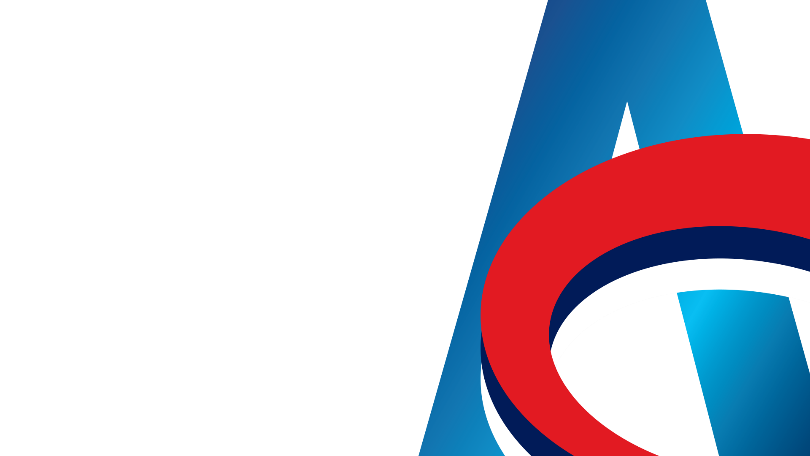 СПОРНА ПИТАЊА У СЛУЧАЈУ СТЕЧАЈА ЗАЛОГОДАВЦА
Да ли заложено потраживање улази у стечајну масу стечајног дужника?
Да ли је по отварању стечаја заложни поверилац активно легитимисан за наплату заложеног потраживања?

Одговор Привредног апелационог суда заузетог на седници Одељења за привредне спорове од 08.11.2018. и 09.11.2018. године:
Заложено потраживање улази у стечајну масу;
Заложном повериоцу признаје се условно разлучно право;
По признатом разлучном праву стечајни дужник је једино активно легитимисан за наплату заложеног потраживања.
XI СТРУЧНИ СКУП АГЕНЦИЈЕ ЗА ЛИЦЕНЦИРАЊЕ СТЕЧАЈНИХ УПРАВНИКА, СТАРА ПЛАНИНА 28.11.-1.12.2022.
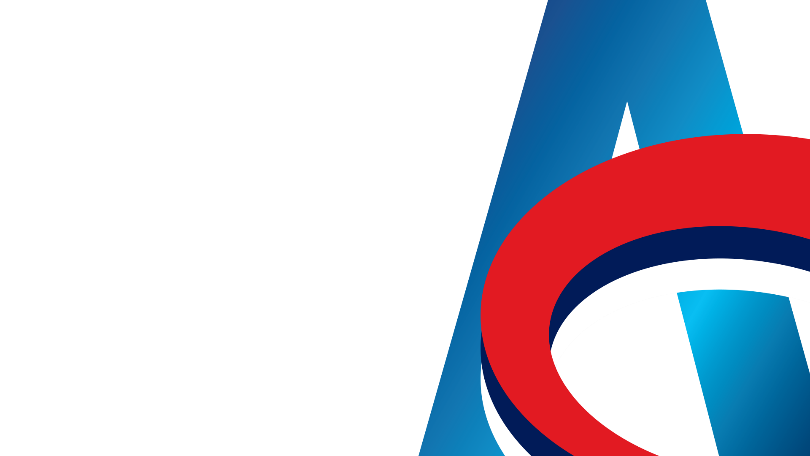 Друго схватање:
Заложено потраживање не улази у стечајну масу;
Отварање стечајног поступка не утиче на активну легитимацију заложног повериоца;

Аргументи:
Последица прописаног дејства заложног права на потраживању, да се потраживање преноси на заложног повериоца.
Заложни поверилац не губи право које је стекао пре отварања стечаја.
XI СТРУЧНИ СКУП АГЕНЦИЈЕ ЗА ЛИЦЕНЦИРАЊЕ СТЕЧАЈНИХ УПРАВНИКА, СТАРА ПЛАНИНА 28.11.-1.12.2022.
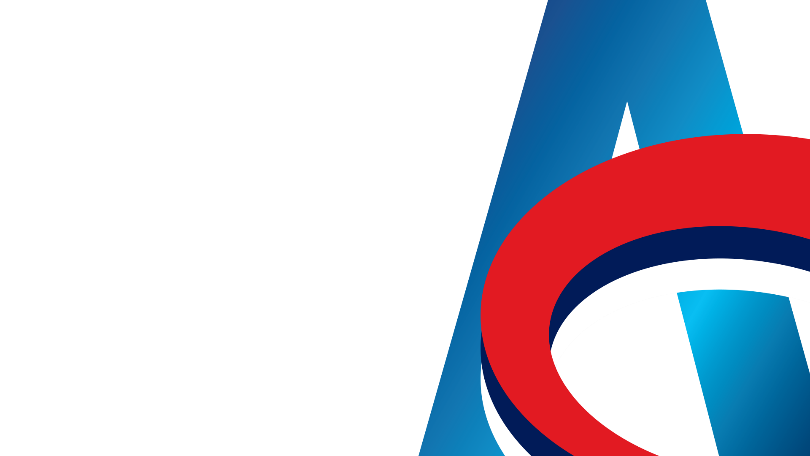 ЗАЛОЖНО ПРАВО НА ПОТРАЖИВАЊУ КАО ДЕО СТЕЧАЈНЕ МАСЕ ДУЖНИКА
Аргументи:
Заложно право на потраживању не може се изједначити са цесијом:
Уговором о цесији врши се промена поверилаца – садашњи поверилац престаје да буде поверилац, а пријемник на кога је пренето потраживање постаје нови поверилац.
Заложним правом обезбеђује се наплата потраживања заложног повериоца према залогодавцу за случај да му исти не исплати дуг од доспелости.
XI СТРУЧНИ СКУП АГЕНЦИЈЕ ЗА ЛИЦЕНЦИРАЊЕ СТЕЧАЈНИХ УПРАВНИКА, СТАРА ПЛАНИНА 28.11.-1.12.2022.
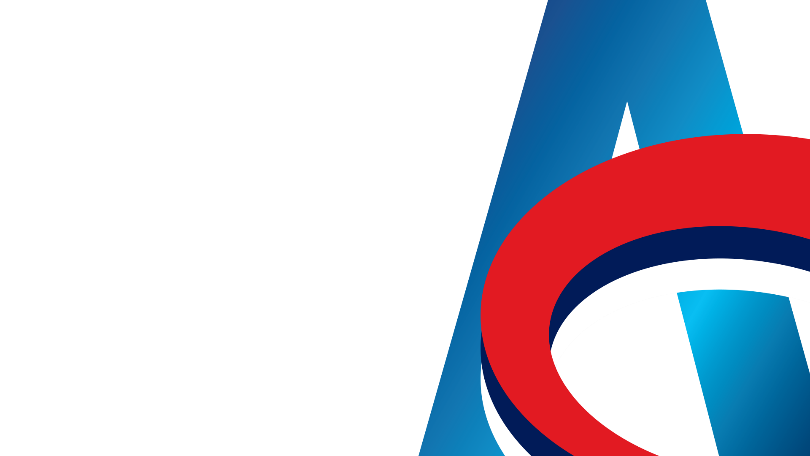 2) Аналогна примена одредаба Закона о заложном праву на покретним стварима и правима уписаним у регистру:
     - Заложена ствар и даље остаје у својини залогодавца;
     - Заложена ствар може се поново заложити, сем ако то није искључено уговором о залози.

1. ЗАКЉУЧАК:
Заложно право на потраживању остаје у имовини заложног дужника - залогодавца.
XI СТРУЧНИ СКУП АГЕНЦИЈЕ ЗА ЛИЦЕНЦИРАЊЕ СТЕЧАЈНИХ УПРАВНИКА, СТАРА ПЛАНИНА 28.11.-1.12.2022.
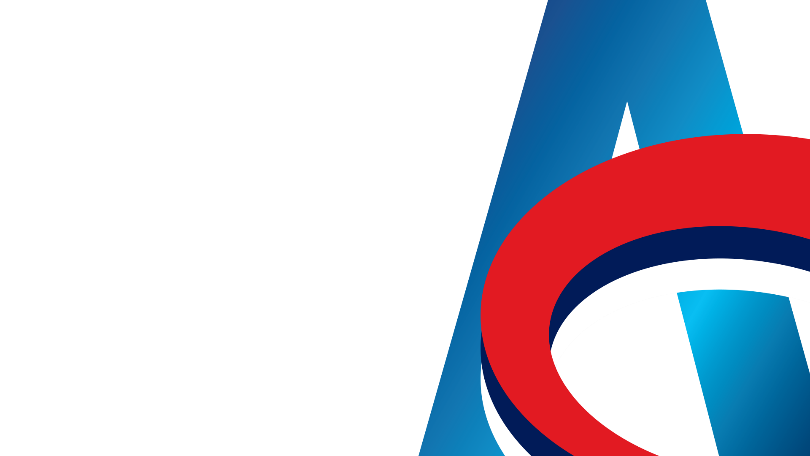 2. ЗАКЉУЧАК
Отварањем стечајног поступка заложни поверилац стиче својство разлучног повериоца или заложног повериоца (зависно од тога да ли је потраживањем обезбеђен дуг стечајног дужника или туђи дуг).
- Своје потраживање мора да пријави у стечајном поступку као разлучни поверилац.
- Стечајни дужник признаје условно разлучно право.
- Стечајни дужник је активно легитимисан за наплату заложеног
потраживања.
Намирење се врши у складу са одредбама Закона о стечају
Законом о заложном праву на покретним стварима и правима уписаним у регистру и Законом о стечају није искључена примена одредаба Закона о стечају када је предмет залоге потраживање залогодавца.
Закључак изражава начелни став без разликовања појединих ситуација до којих може доћи у пракси.
XI СТРУЧНИ СКУП АГЕНЦИЈЕ ЗА ЛИЦЕНЦИРАЊЕ СТЕЧАЈНИХ УПРАВНИКА, СТАРА ПЛАНИНА 28.11.-1.12.2022.
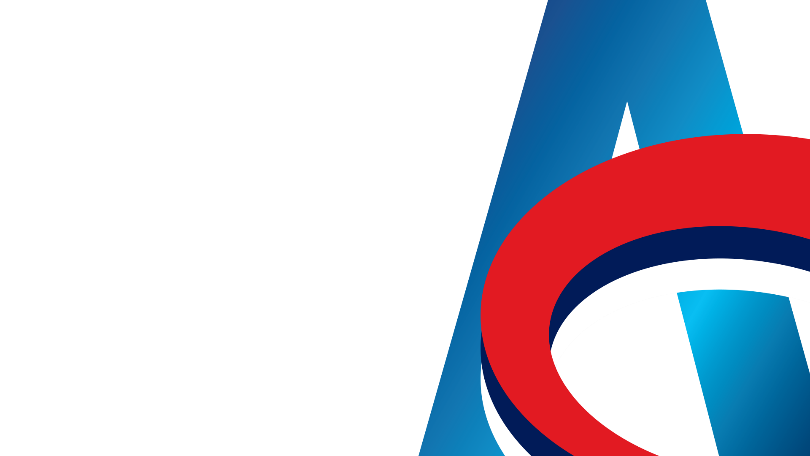 ХВАЛА НА ПАЖЊИ!
XI СТРУЧНИ СКУП АГЕНЦИЈЕ ЗА ЛИЦЕНЦИРАЊЕ СТЕЧАЈНИХ УПРАВНИКА, СТАРА ПЛАНИНА 28.11.-1.12.2022.